DOCTOR AND PATIENT RELATIONSHIP
Shahzad Anwar
Definition
The interaction established between physician and patient to return to health, relieve patient’s suffering and prevent illness.
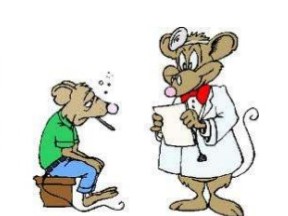 Importance
The quality of doctor-patient relationship is important for both parties (physician and patient).
A strong relationship between doctor and patient will lead to collection of maximum and quality information about the patient’s disease and better health care for patient and their family.
Types of DPR
Paternalistic
Default
Consumerist
Mutuality
Paternalistic
It refers to the interaction in which decision is taken by the health care professional in order to benefit the patients.
Doctor acts as a father
Patient accepts that paternal role
   of doctor and follows his guideline.
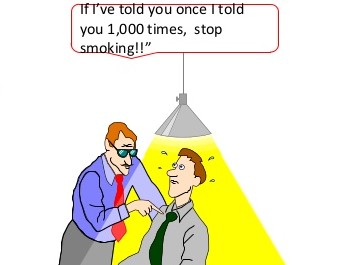 Default
That type of DPR in which doctor and patient both are passive
Patient is fearful in adopting a participative role
Lack of sufficient direction in consultation from doctor
Consumerist
That type of interaction in which patient is active and takes decision, while doctor is passive
Doctor follows the patient’s opinions
Patient reduces doctor’s control
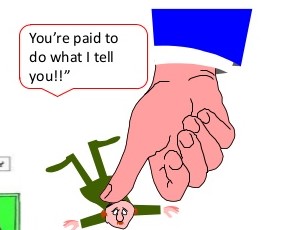 Mutuality
Mutual relation between doctor and patient
Meetings between understanding parties
Both are equal partners
Exchange of ideas
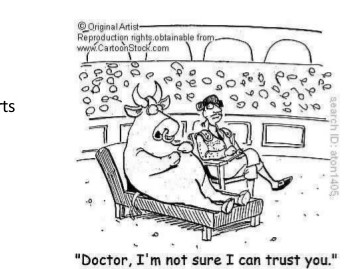 Types of Relationships
Doctor’s Expectations
Doctor expects from patient….
Reality / Truth
Trust
Respect
To be listened to
To obey the rules
Patient’s Expectations
Patient expects from doctor…
To be listened to
Acceptance / Sympathy
Honesty
Treatment / Cure
Medication
If patient’s expectations are not met…
Patient may….
Lose trust
Become depressed / angry
Not follow advice
Refuse to take medication or treatment process
Find another doctor
If doctor’s expectations are not met…
Doctor may…
Become annoyed / frustrated
Refuse to see that patient again
Not listen properly or ignores that patient
Refer to another doctor
Boundaries in DPR
Assignment
Boundaries in doctor-patient relationship
Boundaries of doctor
Boundaries of patient
Thank You